Podaljšano bivanje 1.razred
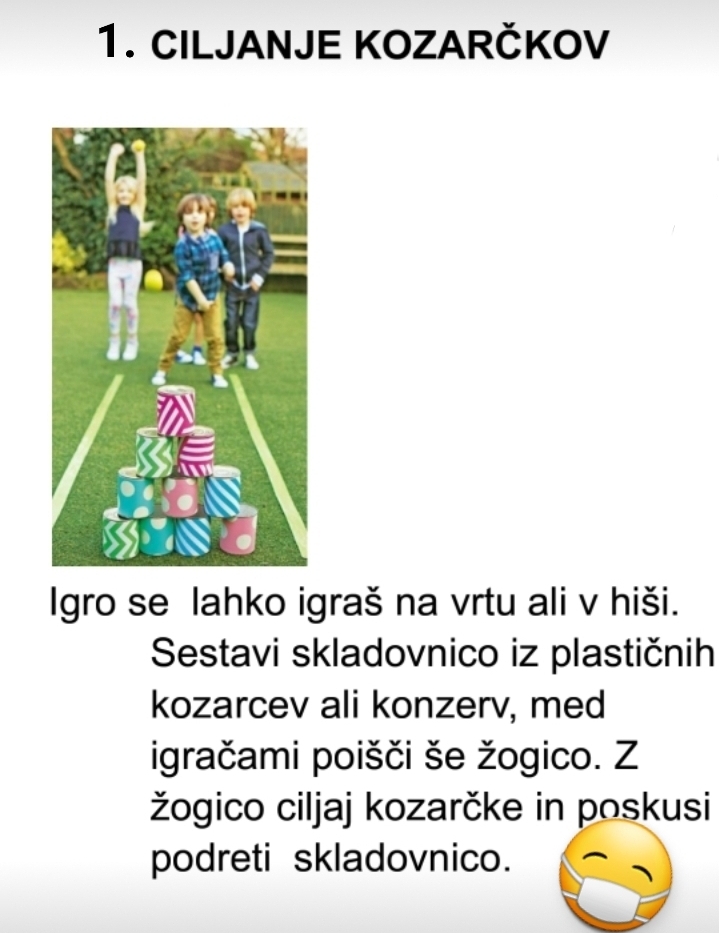 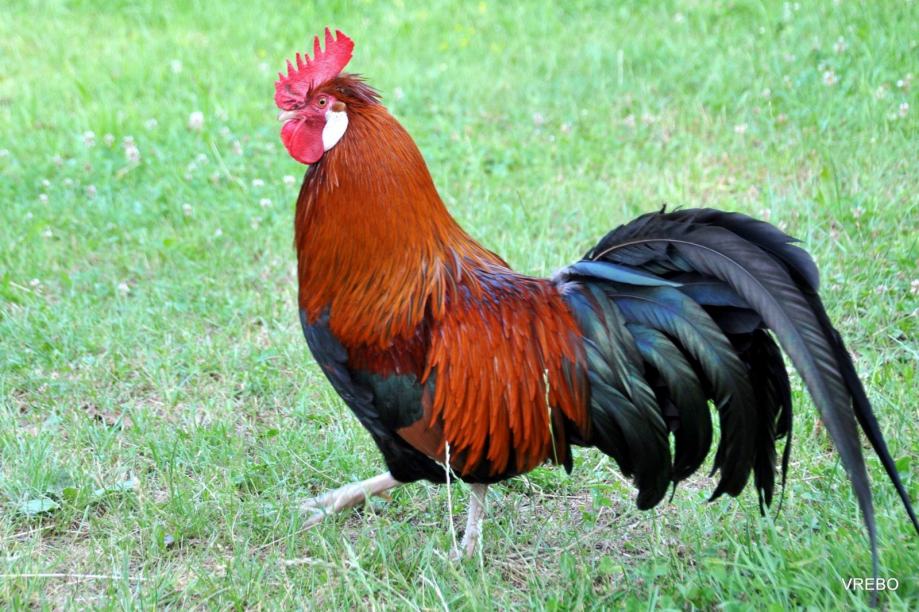 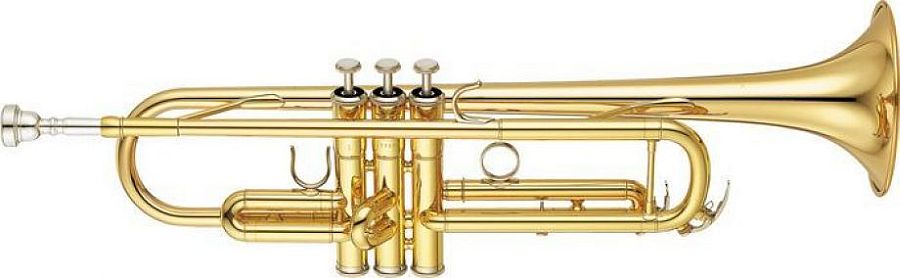 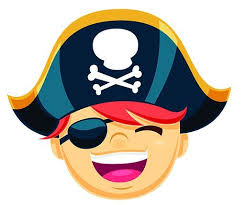 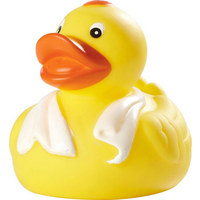 Vzemi list papirja in nariši kaj ti najraje oponašaš! 

Še enkrat lahko zapoješ pesmico Jaz pa grem na zeleno travco.
https://www.youtube.com/watch?v=so_0Xi5BH8c
https://www.youtube.com/watch?v=xgyjRohWtYk
Pojdi na povezavo, klikni z desno tipko miške nanjo in klikni odpri hiperpovezavo

Rešitev včerajšnje miselne uganke:
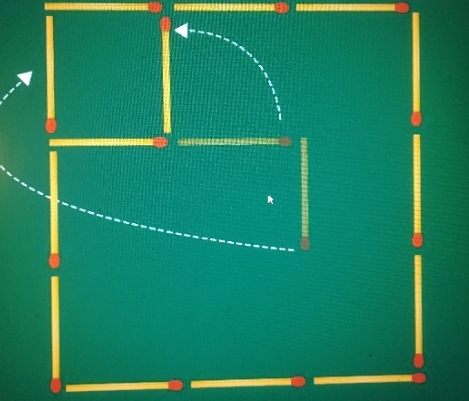